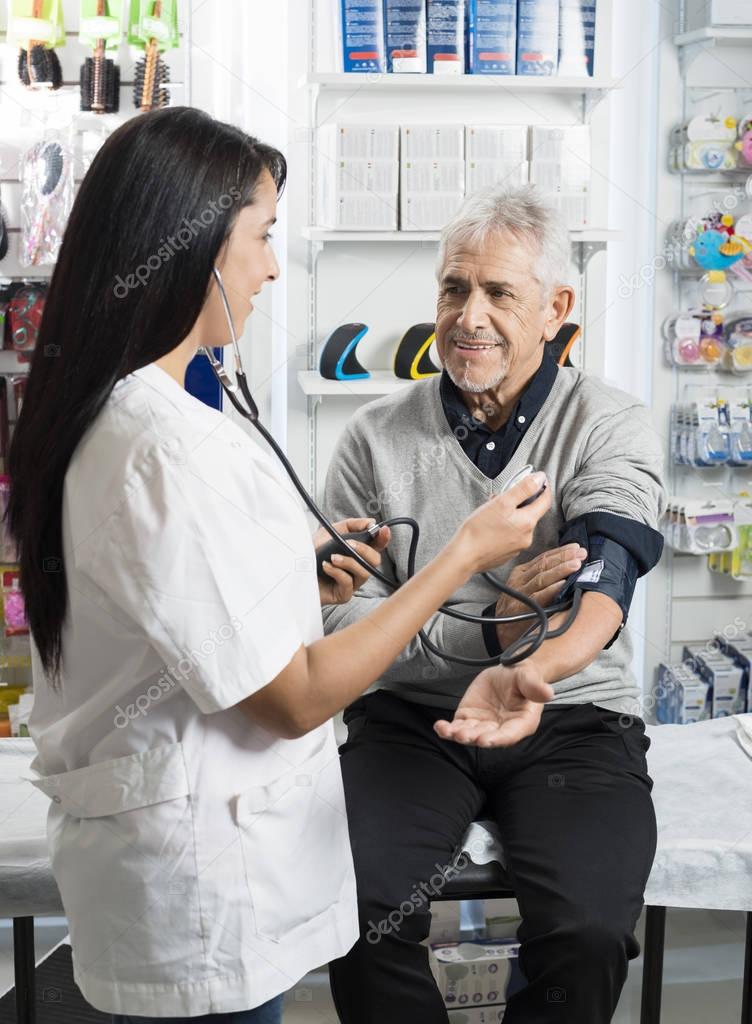 DiNLEME:Olumlu Bir İletişim Süreci
Eczanede Olumlu Bir İletişim Döngüsü İçin Önce İyi Bir Dinleyici Olmak Gerekir.
Hasta ve eczacı-eczane çalışanları arasında güvenilirliğin sağlanması ve tedavi için izlenmesi gerekli sürecin başlaması ve verimli bir yanıt alınması için ilk koşul koşulsuz olumlu bir iletişim olacaktır.
Hastayla kurulan göz kontağıyla başlayan iletişim yerini anlayışlı bir dinlemeye bıraktığı anda hasta kendini daha doğru ifade edecek;var olan problemin sebepleri daha iyi analiz edilebilecektir. bu anlatıların en güçlüsü Uluslararası Dinleme Derneği'nin (ILA) web sitesinde bulunabilir; burada şöyle yazıyor: " Uluslararası Dinleme Derneği'nin kurulmasından önce 25 yıldan fazla bir süre boyunca tüm dinleme yolları Minnesota Üniversitesi'ne gidiyordu. Dr. Nichols öncülük etti, popülerleştirdi ve eksik "L" harfini dünya çapında öğrenmeye geri döndürdü." 1 Aslında, Nichols'un çalışması, başkaları bu yolu önceden belirlemeye yardımcı olsa bile, insan iletişiminin ayrı bir yönü olarak dinlemenin incelenmesine alan sağlamada etkili oldu [ 2 ].
Özellikle, Nichols'un çalışması, Brown-Carlsen Dinleme Testi , Kentucky Kapsamlı Dinleme Testi ve Watson-Barker Dinleme dahil olmak üzere dinlediğini anlamanın çok faktörlü doğasını ölçmek için standartlaştırılmış bir test geliştirmeye yönelik çeşitli girişimlere yol açtı. Test 1990'lar boyunca ve 2000'lerin başında dinlediğini anlama üzerine yapılan çalışmaları temel olarak kullanan akademisyenler dikkatlerini, yapıya odaklanan iletişim odaklı odağı, örneğin dinleme uzmanları ve konuşma patologlarının çalışmalarından ayıran dinleme tanımları oluşturmaya yönelttiler. işitme ve müzikal beğeninin gelişimine odaklanan müzikologların çalışmaları da bizim için veri kaynağıdır.
Dinlemenin doğasını incelemek
Dinleme terimini kullanırken, akademisyenler en kolay şekilde insanların işitsel bilgiyi işlerken gerçekleştirdikleri dikkat, kavrama, yorumlama ve değerlendirme gibi bir dizi bilişsel eyleme atıfta bulunmaktadırlar . Bu kavramsallaştırmayı kullanarak, yetkin dinleme, hem mesajın içeriğini (söylenenleri) hem de ilişkisel amacını ( ne kastedildiğini) en iyi şekilde koruyacak şekilde mevcut tüm bilgilere dikkat etmek olarak tanımlanır. Dinlemenin bu bilişsel bileşenlerini incelerken, iletişim akademisyenleri ağırlıklı olarak bilişsel psikolojiden ödünç alırlar ve literatürlerinde pek çok ortak nokta vardır Psikoloji eğitimi almış meslektaşlarına benzer şekilde, bazı iletişim bilimcileri aynı zamanda konuşma duyarlılığı  veya farkındalık gibi kişinin “iyi dinleme” yeteneğini geliştiren çeşitli duygusal öncüllerin yanı sıra yetkin dinlemeyi engelleyebilecek araştırıyorlar. . Dahası, diğer bilişsel temelli fenomenler gibi dinleme de "hedefe yönelik" olarak kabul edilir ; bu, dinleyicilerin bir eleştiri sunmak için az çok duygusal bilgilere ve ilişkiler kurmaya veya gerçekler ve ayrıntılara odaklanabileceği anlamına gelir. Dinlemedeki bu bireysel farklılıkların, aynı bilgiye maruz kalan iki kişinin neden farklı yorumlara yol açabileceğini en azından kısmen açıkladığı düşünülmektedir.
Anlayışlı ve ilgili bir tutumla dinlemek ve yeri geldiğinde bunu sorularla desteklemek hastanın güven duygusunu ve anlaşılma beklentisini karşılayacaktır.
Yaş grubu ve cinsiyet gibi faktörlere göre dinleme ve reaksiyon verme şekillerimiz de değişmelidir.Kendini ifadede daha zorlanan çocuk yaş grubu için oyun arkadaşı gibi bir tutum takınmak yararlı olacakken geriatri grubuna daha halk ağzıyla konuşup onları destekleyici bir tavır sergilemek olumlu bir dönüt almanızı sağlayacaktır.
Olumlu bir çözüm sürecinin ilk aşaması anlaşılmaktan geçer ve tabiki dinlemek bunda en büyük rol oynar.Jest ve mimiklerle anlatılana anlayışlı ve tebessümlü bir tepki iletişimin akıcılığı ve hastanın rahatlığı hususunda büyük önem taşır.
Araştırmalara göre;
İyi ve anlayışlı bir dinleyicinin kurduğu iletişimin diğer iletişimlere göre çözümde başarıya ulaşma oranı %70e kadar daha fazladır.
ÇÖZüM
İletişim perspektifinden bakıldığında, "insanlar dinlediğinde, yalnızca bilişsel olarak bilgi üzerinde çalışmakla kalmaz, aynı zamanda bir başkasına yönelik de hareket ederler" . Başka bir deyişle, dinlemek yalnızca bir davranış değil, büyük ölçüde içinde gerçekleştiği bağlam nedeniyle anlamını kazanan anlamlı bir eylemdir. Odak noktası ister iki kişi arasındaki etkileşim, ister gruplar arasında müzakereye dayalı karar alma olsun , bu çalışmanın değeri, bu yapının doğasında olan karmaşıklığın ve onun yaşamları değiştirme ve insanların birbirleriyle iletişim kurmasına olanak tanıyan türden organizasyonlar ve toplumlar inşa etme potansiyelinin takdir edilmesinden kaynaklanmaktadır. gelişmek. Bu karmaşıklık çok yönlüdür, ancak çağdaş bilimin iki yönü onu açığa çıkarmaya başlıyor. Birincisi, ikili dinlemenin dinamik doğasını ciddiye alan çalışmadır. Başkalarını dinlerken herhangi bir davranışı sergileme özgürlüğüne sahip değiliz; daha doğrusu, belirli dinleme eylemleri konuşmacıların eylemleriyle mümkün kılınır (veya kısıtlanır). İkili dinleme dinamiklerini incelemeye yönelik yeni yöntemler, konuşmacıların ve dinleyicilerin adım adım değişimini ve konuşma sonuçlarının zaman içinde nasıl ortaya çıktığını açıklayabilen iletişim teorilerinin daha incelikli testlerine olanak tanıyor . İkincisi, konuşmacılara faydalarını kabul ederken bile, yüksek kaliteli dinlemenin olası olumsuz sonuçlarını da tanıyan çalışmadır . Araştırmadaki bu iki yeni yön, "iyi" dinlemenin ne olduğuna dair fikirlerimizi genişletme konusunda büyük umut vaat ediyor.
Birincisi, ikili dinlemenin dinamik doğasını ciddiye alan çalışmadır. Başkalarını dinlerken herhangi bir davranışı sergileme özgürlüğüne sahip değiliz; daha doğrusu, belirli dinleme eylemleri konuşmacıların eylemleriyle mümkün kılınır (veya kısıtlanır). İkili dinleme dinamiklerini incelemeye yönelik yeni yöntemler, konuşmacıların ve dinleyicilerin adım adım değişimini ve konuşma sonuçlarının zaman içinde nasıl ortaya çıktığını açıklayabilen iletişim teorilerinin daha incelikli testlerine olanak tanıyor . İkincisi, konuşmacılara faydalarını kabul ederken bile, yüksek kaliteli dinlemenin olası olumsuz sonuçlarını da tanıyan çalışmadır . Araştırmadaki bu iki yeni yön, "iyi" dinlemenin ne olduğuna dair fikirlerimizi genişletme konusunda büyük umut vaat ediyor.
Sorular
Etkili bir dinleyici olmak için sahip olunması gereken özellikler arasında hangisi yoktur?A)Hasta ile göz kontağı kurmakB)Hasta ile konuşurken jest kullanmakC)Hastaya konu ile ilgili sorular sormakD)Hastadan reçeteyi alıp bilgisayarla ilgilenmek